Protonotarios A, Elliott P
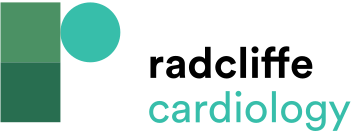 Clinical Presentations and Differential Diagnoses
Citation: European Cardiology Review 2020;15:e11.
https://doi.org/10.15420/ecr.2019.05
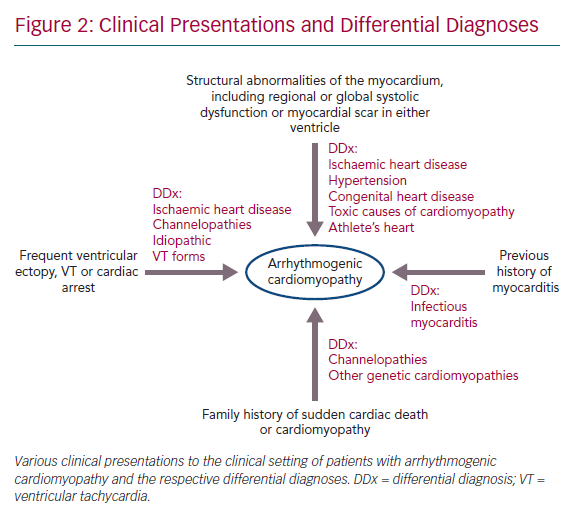